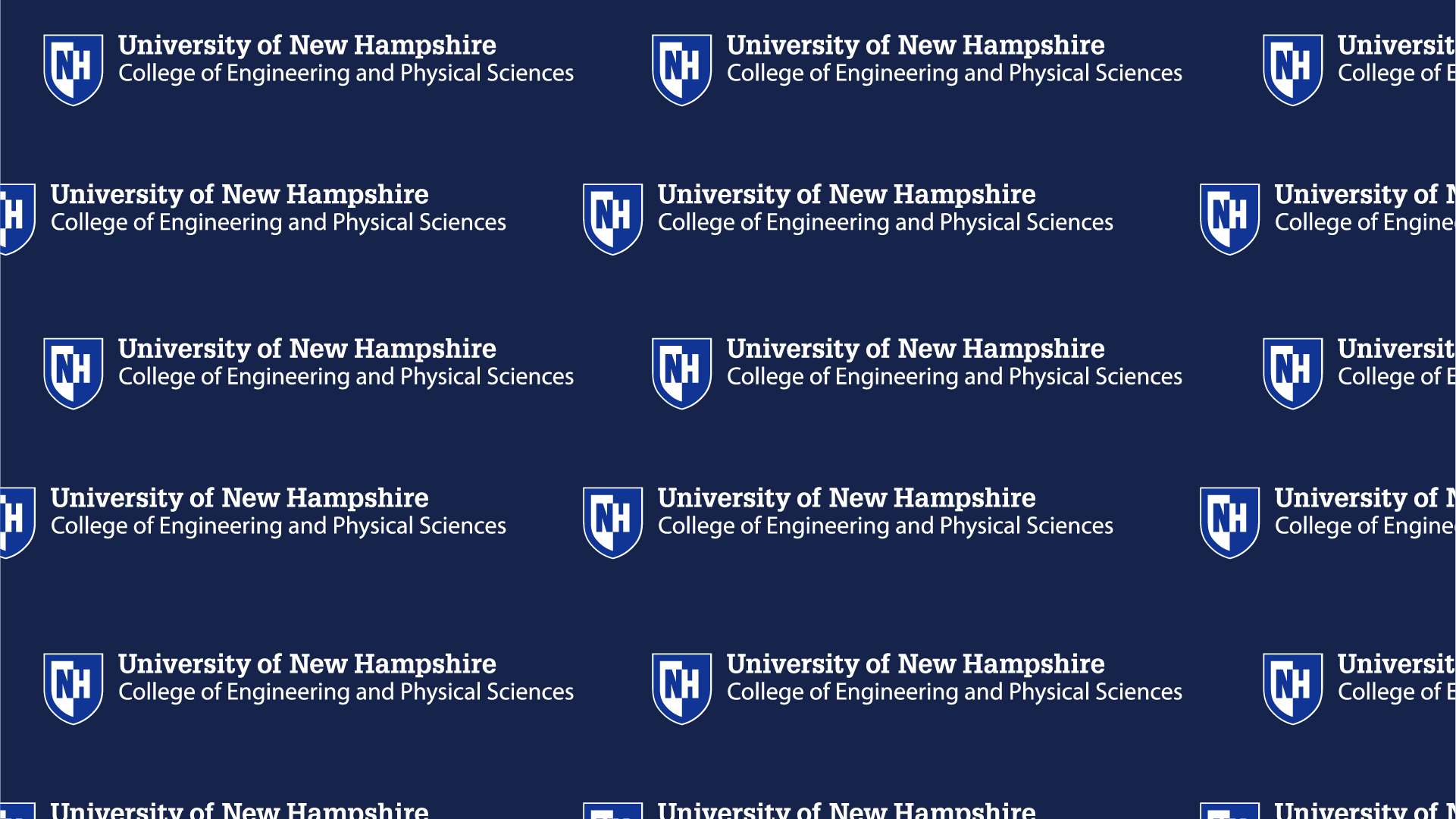 Electric Moped Conversion​EVO (Electric Vehicle Organization)​​Zachary McKerley, Rowan Baptista, Ian Anderson,​Department of Mechanical Engineering, University of New Hampshire​
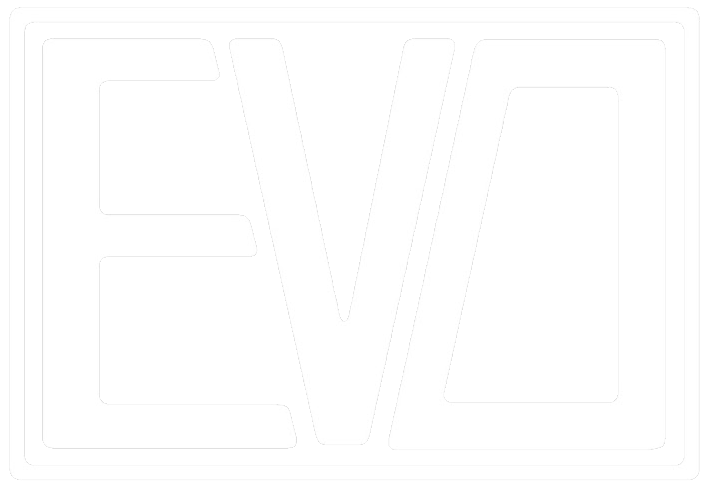 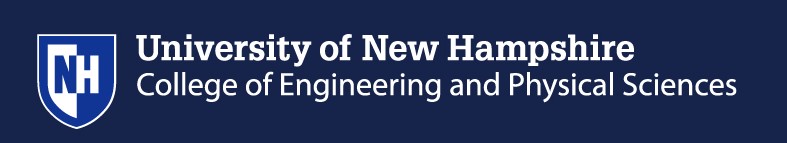 Moped Information
Drivetrain
Project Overview
Battery- 48V 30Ah Battery (1.4kWh)
Motor- 6kW 170 kV
Speed- 47 mph (Limited at 30)
Range- Around 50 miles
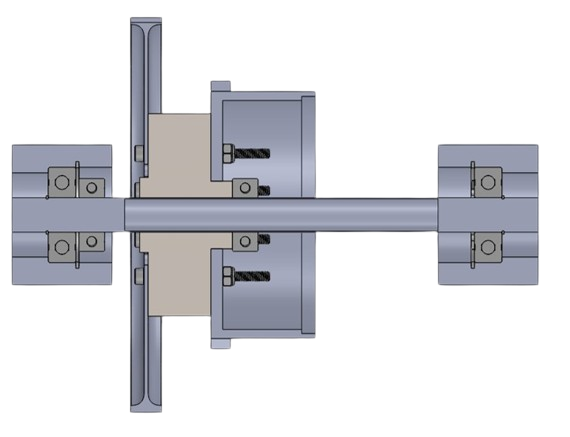 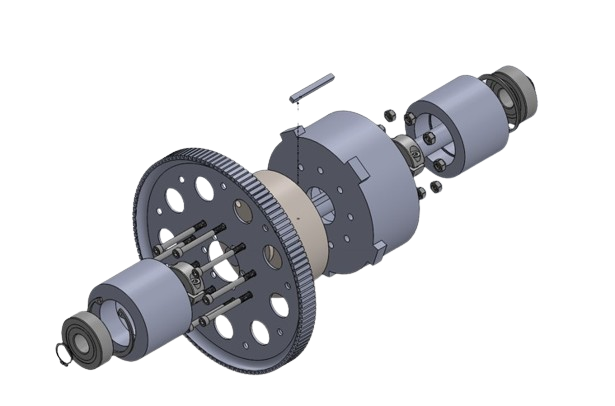 To make electric transportation more accessible for students on campus
Get students interested in electric vehicles and participation on projects in student led organizations
Coding & Turn Signals
In the above photos it shows the drive train assembly 
The drive train utilizes many of our in house engineered and machined parts specifically for this conversion
It uses bearings, snap rings and lock washers to keep everything in place
Electronics & Wiring
Students decided to make programable LED light strips for turn signals which let them utilize many important tools like Arduinos and coding like C++
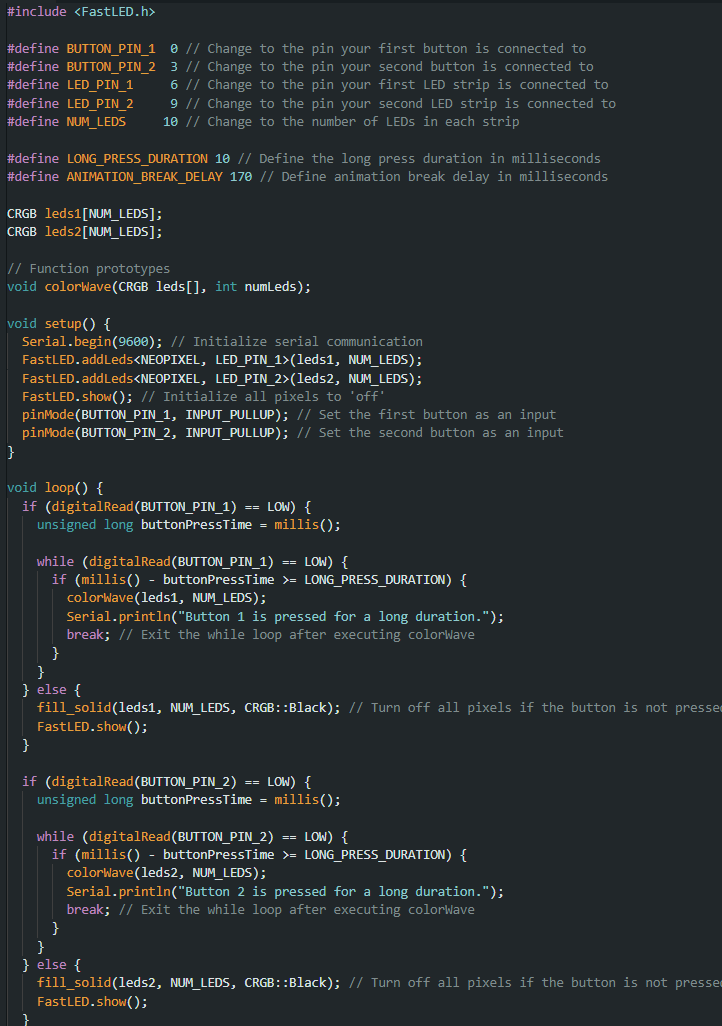 Below is an annotated and simplified wiring diagram highlighting the moped functions
LiDAR Scans
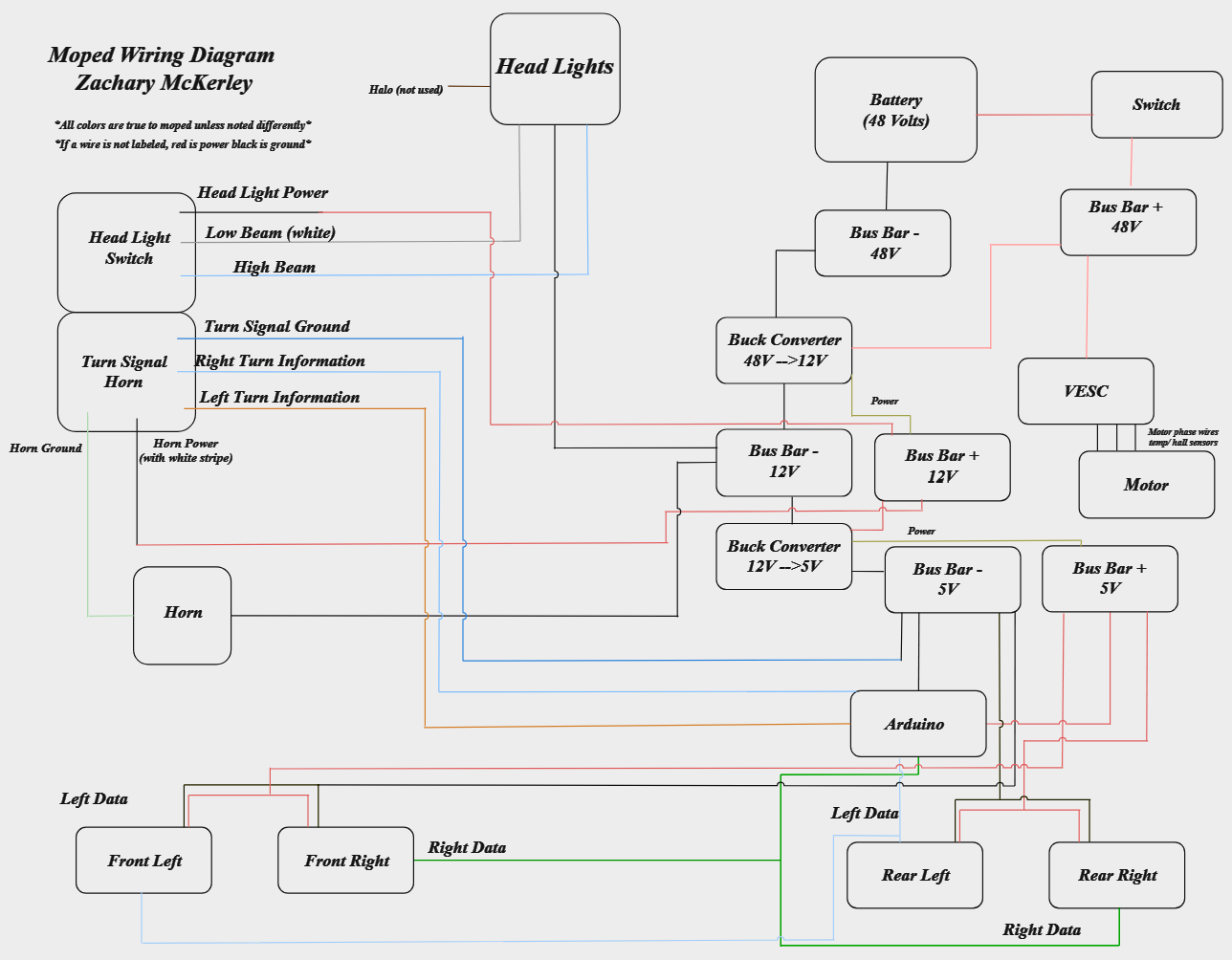 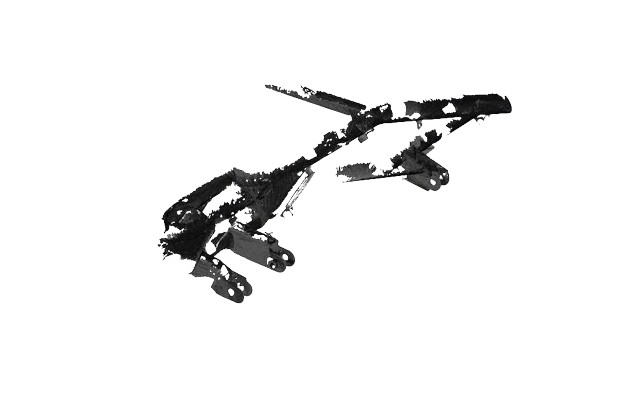 Due to the nature of this project's tight requirements, students had to utilize high precision LiDAR scanning technology to design and fabricate vital frame mounts to keep up with the high-quality engineering requirements to ensure rider safety
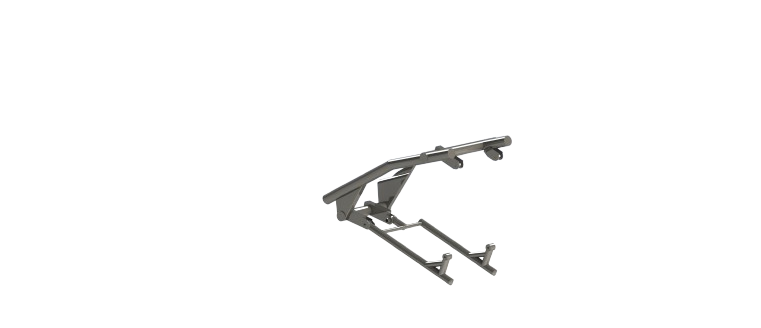 *The LiDAR Scan
Photos
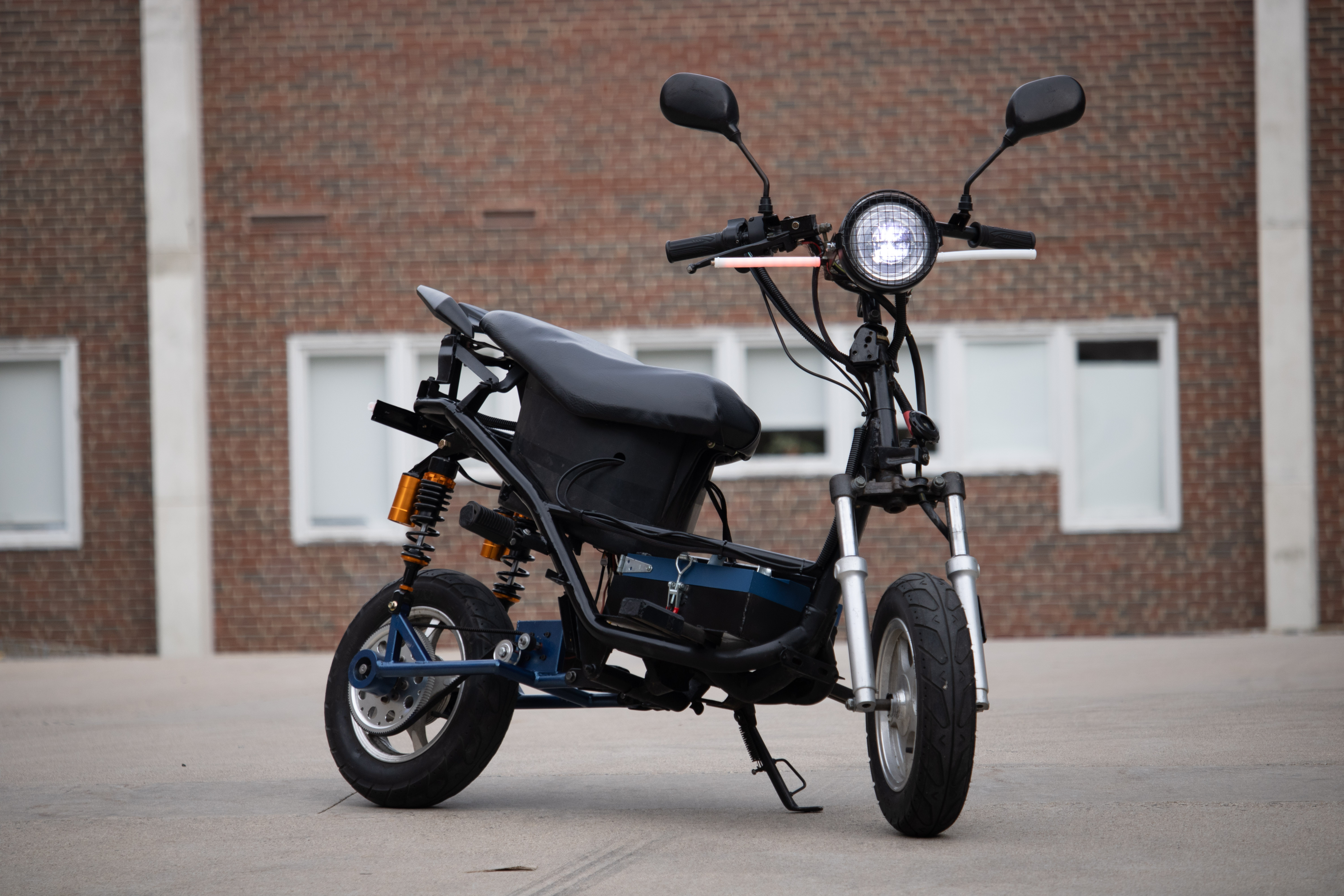 *The completed SolidWorks design
Contacts
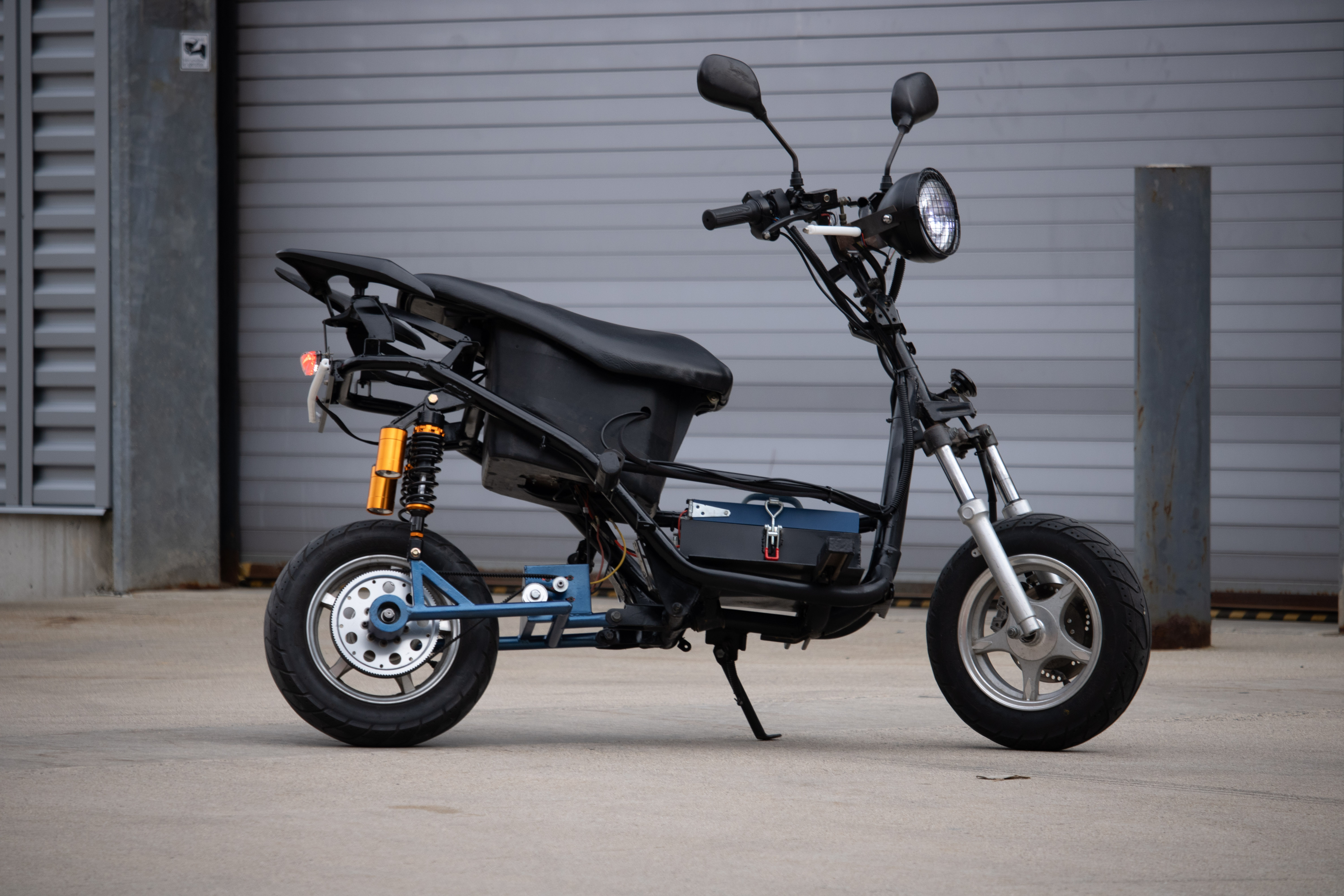 Zachary McKerley - zachary.mckerley@unh.edu

Rowan Baptista -
rowan.baptista@unh.edu

Nicholas Niedzielski -
nicholas.niedzielski@unh.edu



Ian Anderson -
ian.anderson@unh.edu
References
.
Club Advisor: Ivo Nedyalkov
Safety Approval: Noah MacAdam
Machining: Scott Campbell